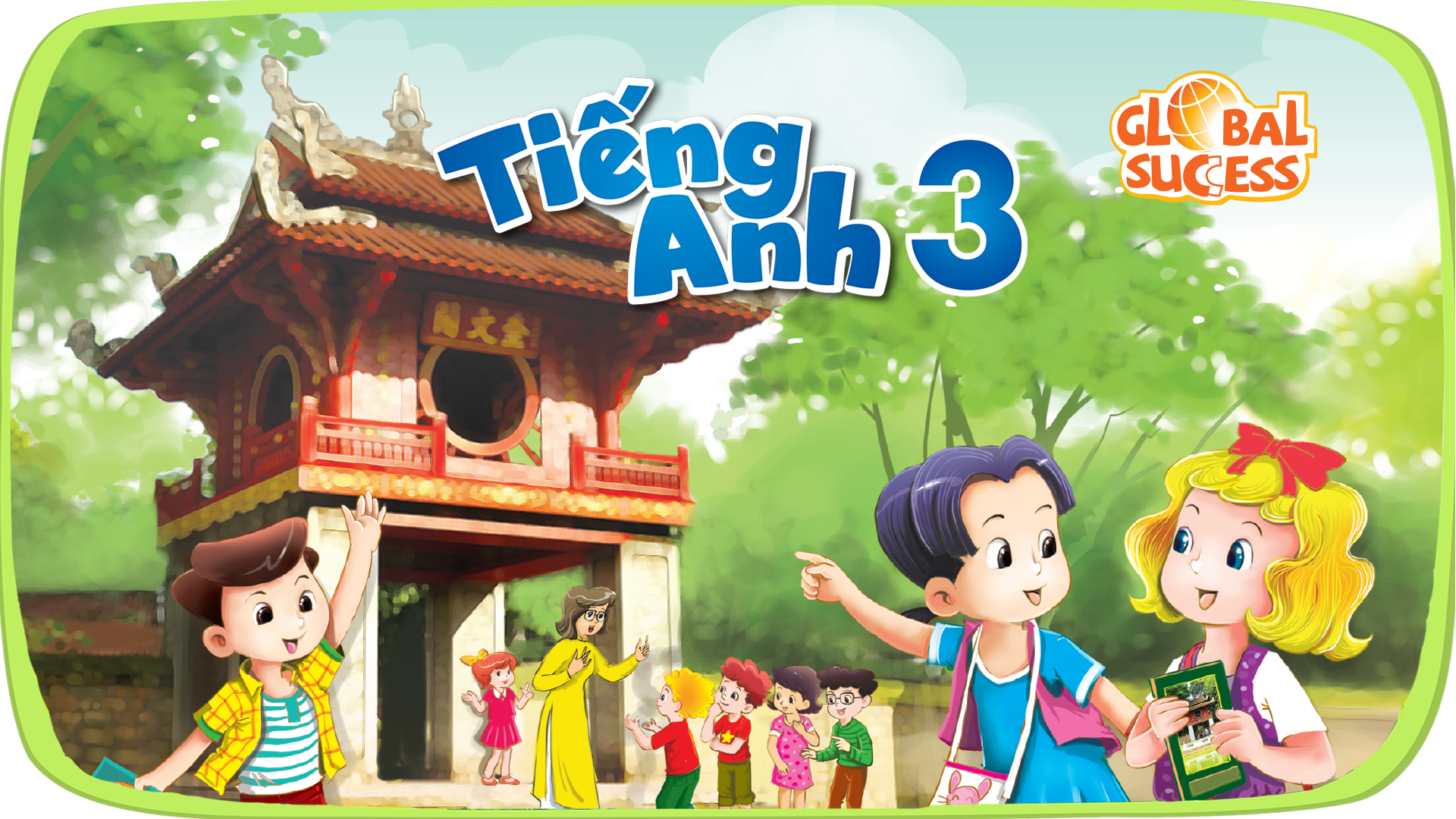 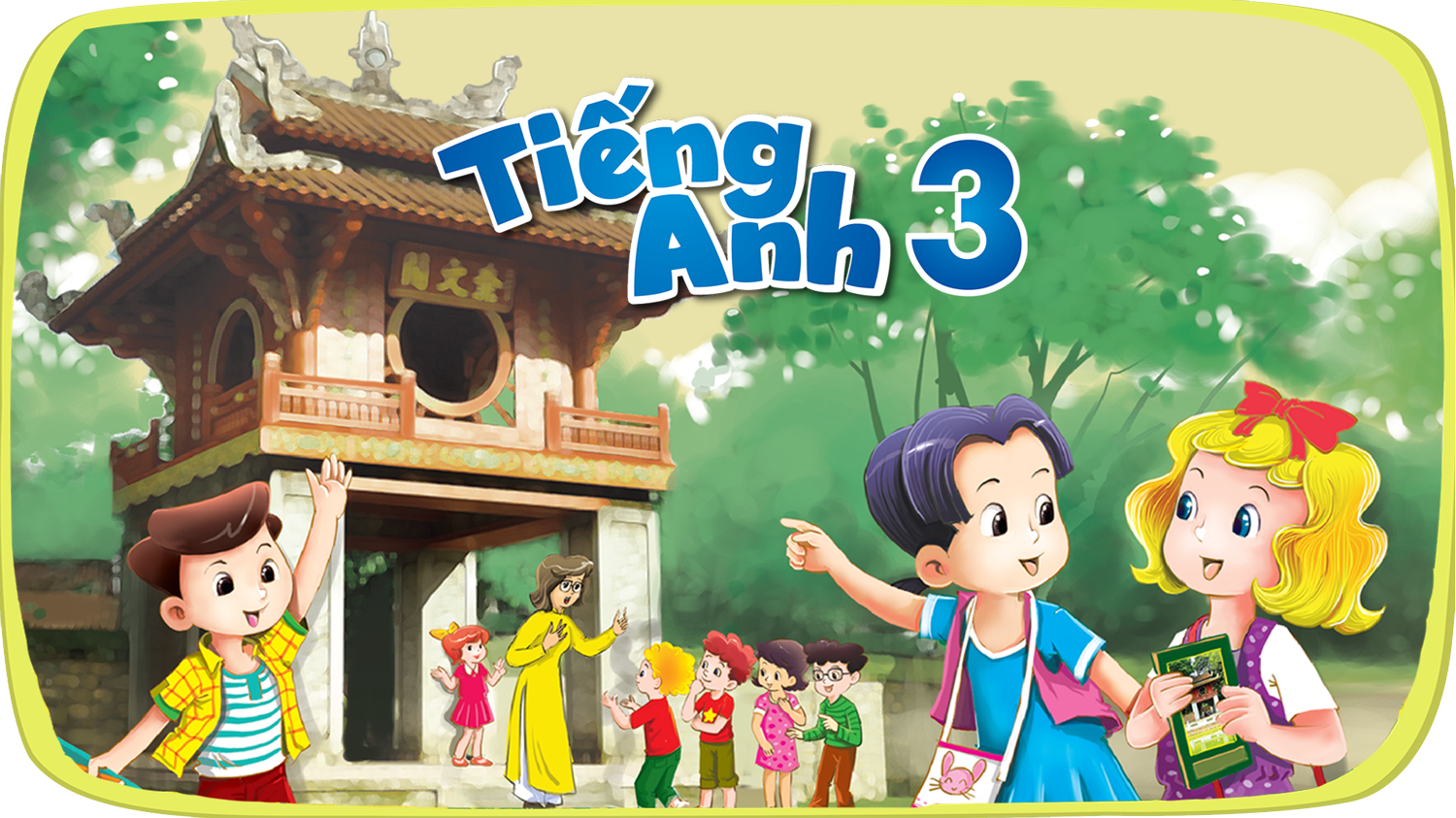 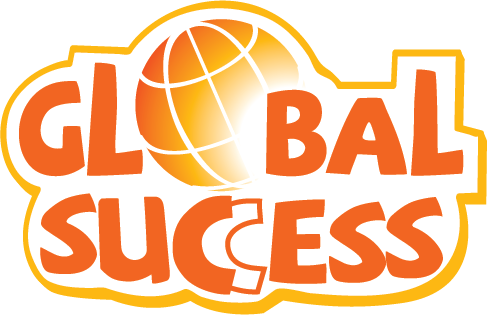 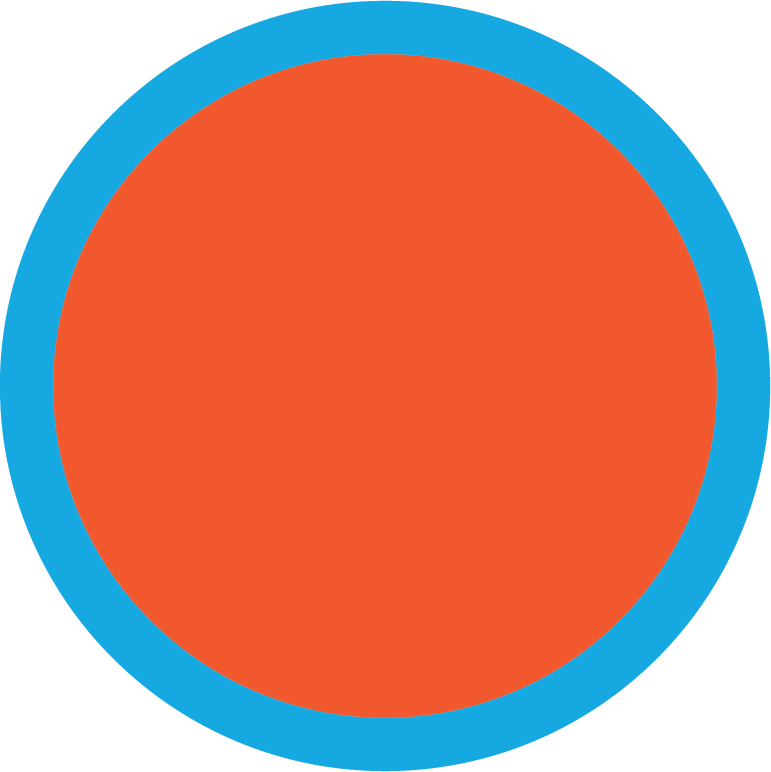 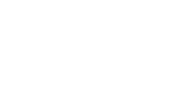 11
My family
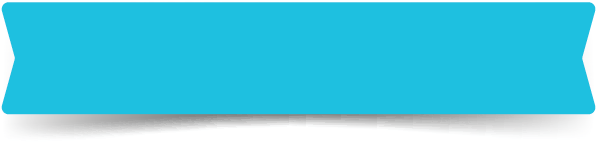 LESSON 3 – PERIOD 5
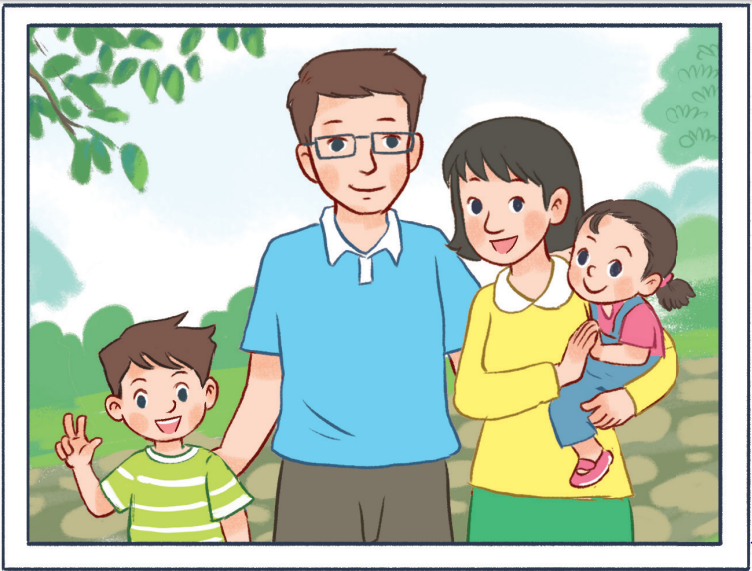 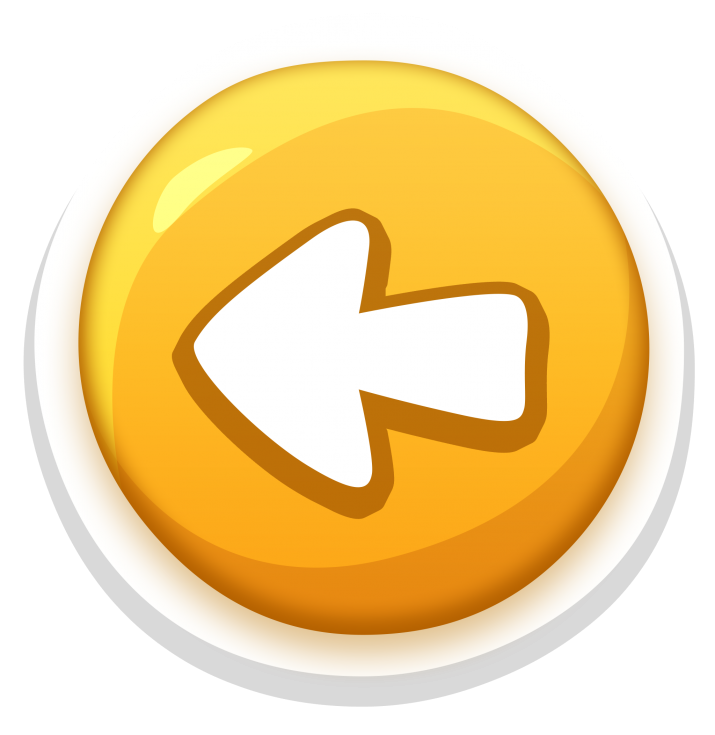 My family
Listen and circle.
Let’s chant.
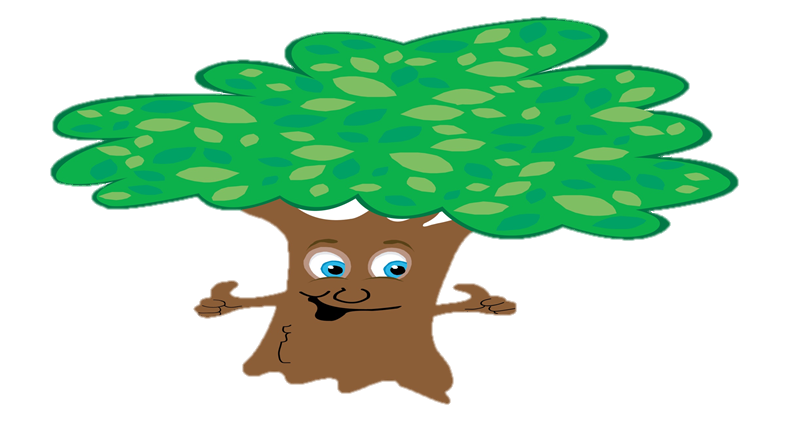 Listen 
and repeat.
Warm-up 
and review
Fun corner
and wrap up
SEVEN
EIGHT
NINE
ELEVEN
TWELVE
SIXTEEN
TWENTY
WHO
FATHER
BROTHER
WORD SEARCH PUZZLE
F
T
W
E
L
V
E
F
F
T
W
E
L
V
E
F
A
W
H
O
I
W
H
O
N
R
A
I
A
T
E
L
E
V
E
N
F
T
E
L
E
V
E
N
F
H
H
N
E
I
G
T
H
E
N
T
G
I
H
E
T
N
I
N
E
E
E
Warm-up 
and review
E
E
E
I
N
T
N
D
Y
B
R
O
T
H
E
R
R
B
R
O
T
H
E
y
S
E
V
E
N
O
A
S
E
V
E
N
Y
N
S
I
X
T
E
E
E
N
S
I
X
T
E
E
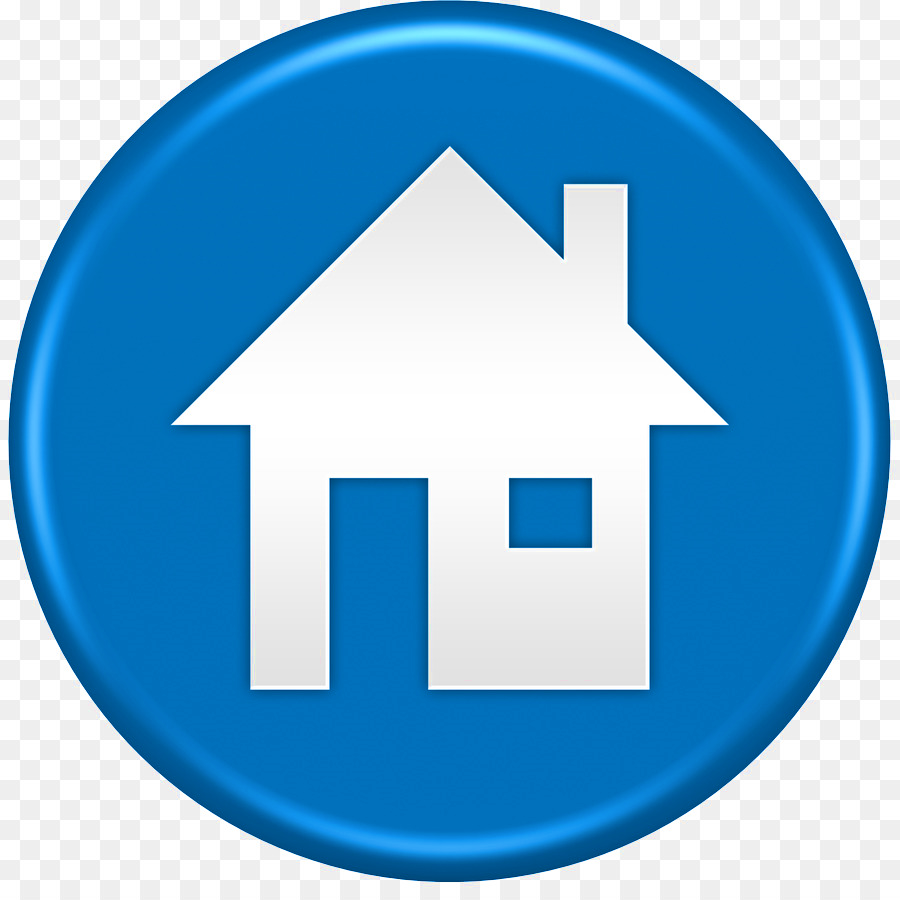 [Speaker Notes: Have the whole class play “Word search puzzle”.
Have pupils find out the words about numbers and family members.
This game is just for fun not for competition.]
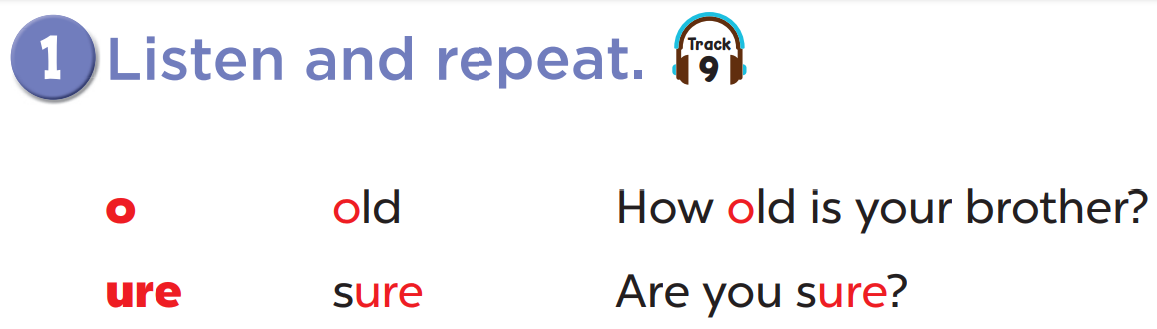 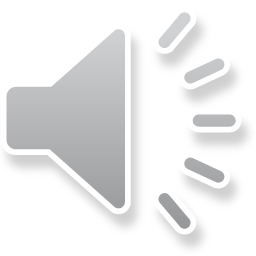 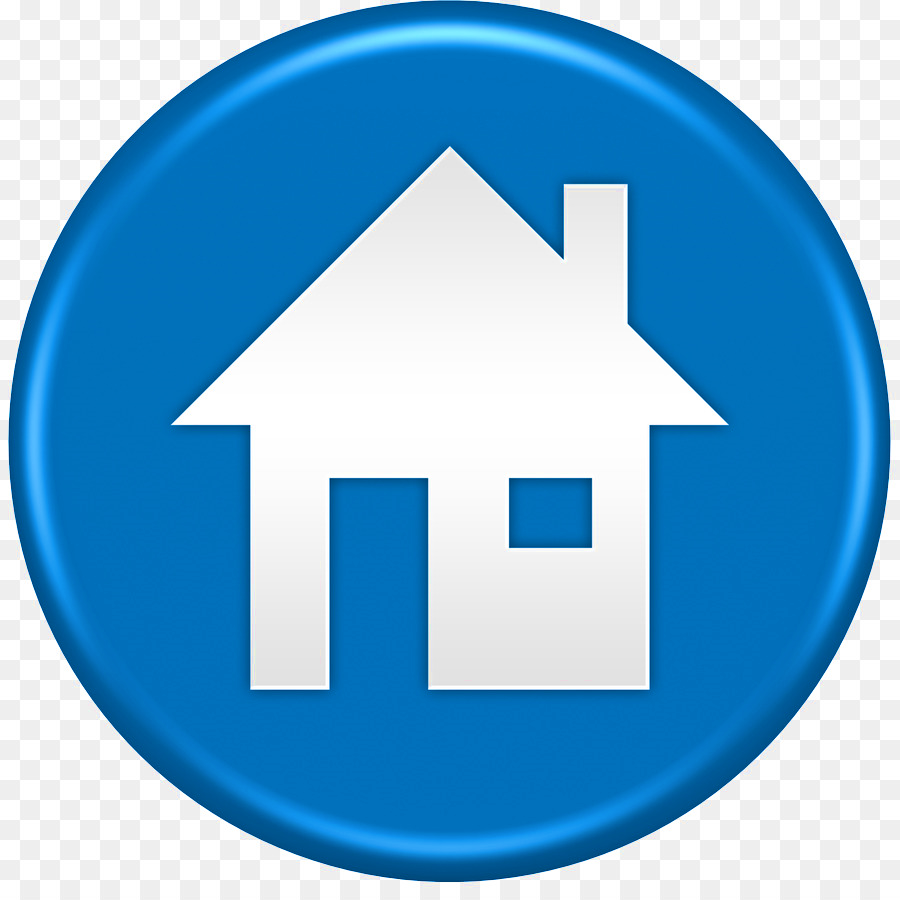 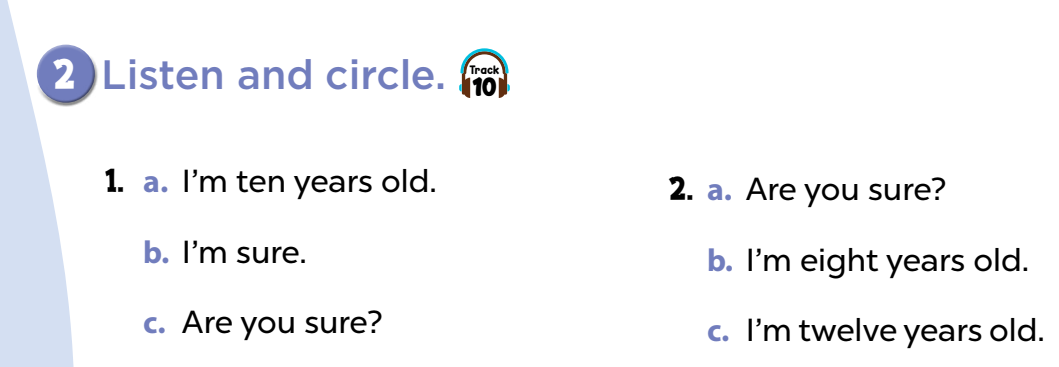 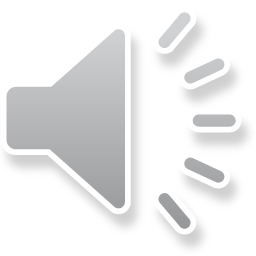 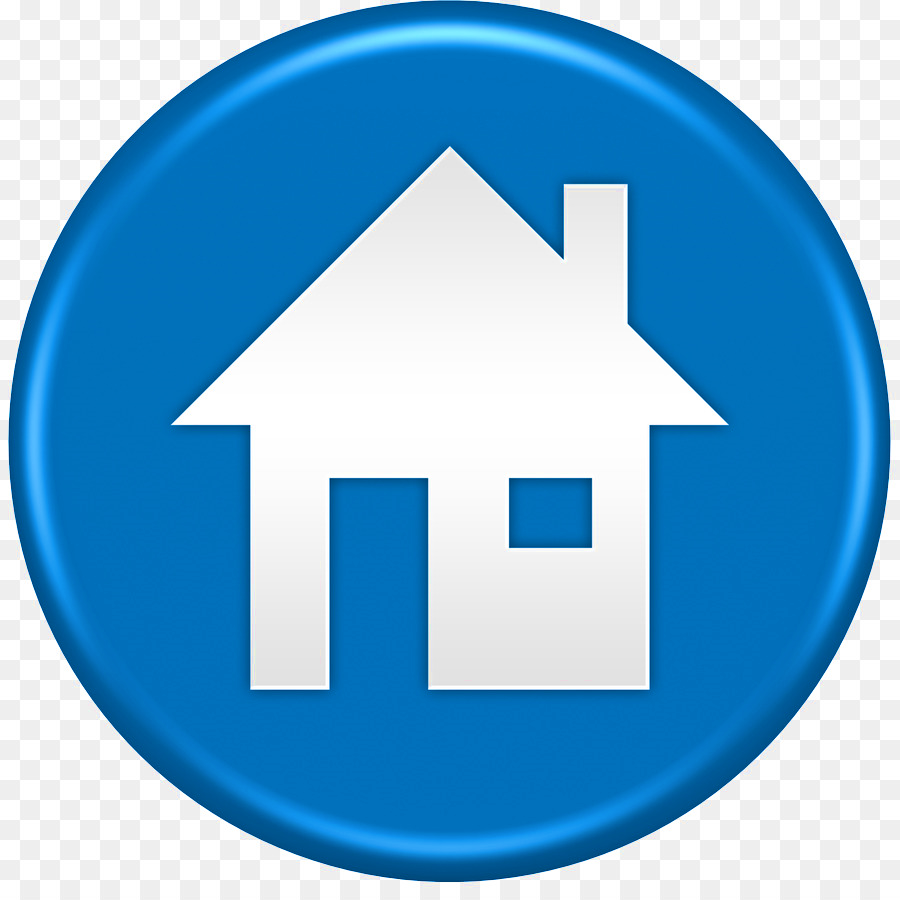 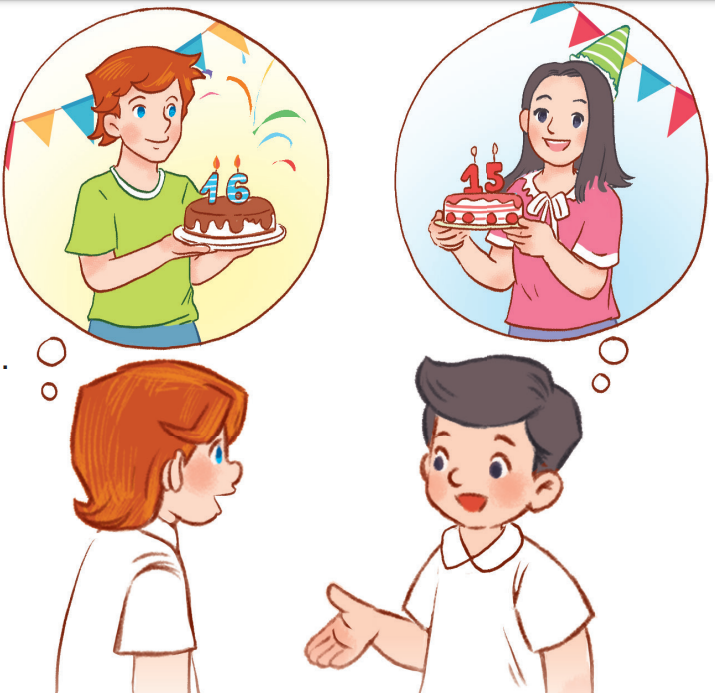 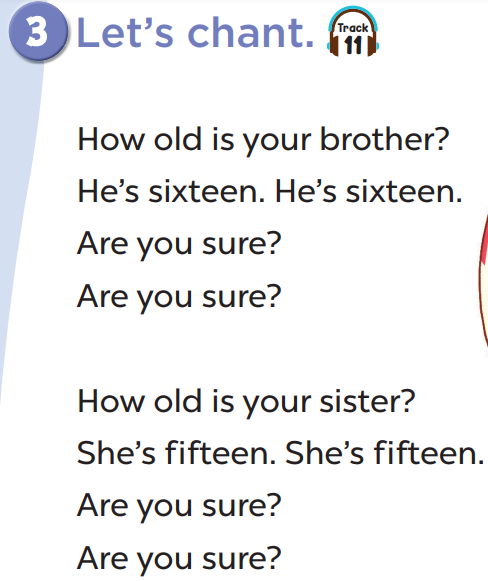 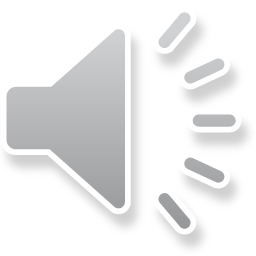 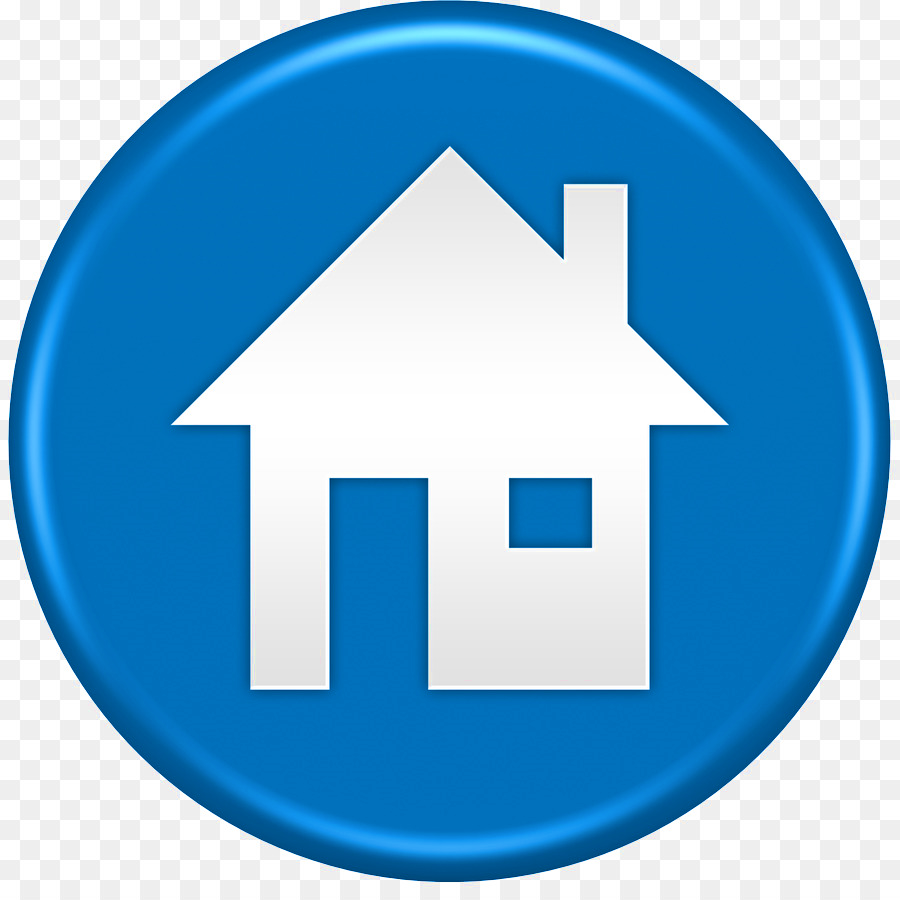 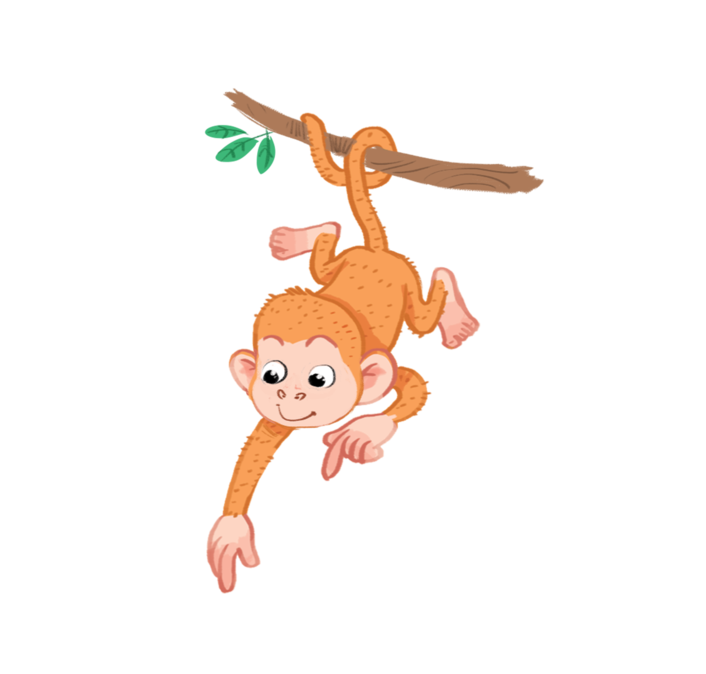 A
B
Fun corner
and wrap up
eleven
twelve
ure /ʊə(r)/
O /əʊ/
thirteen
fourteen
sixteen
fifteen
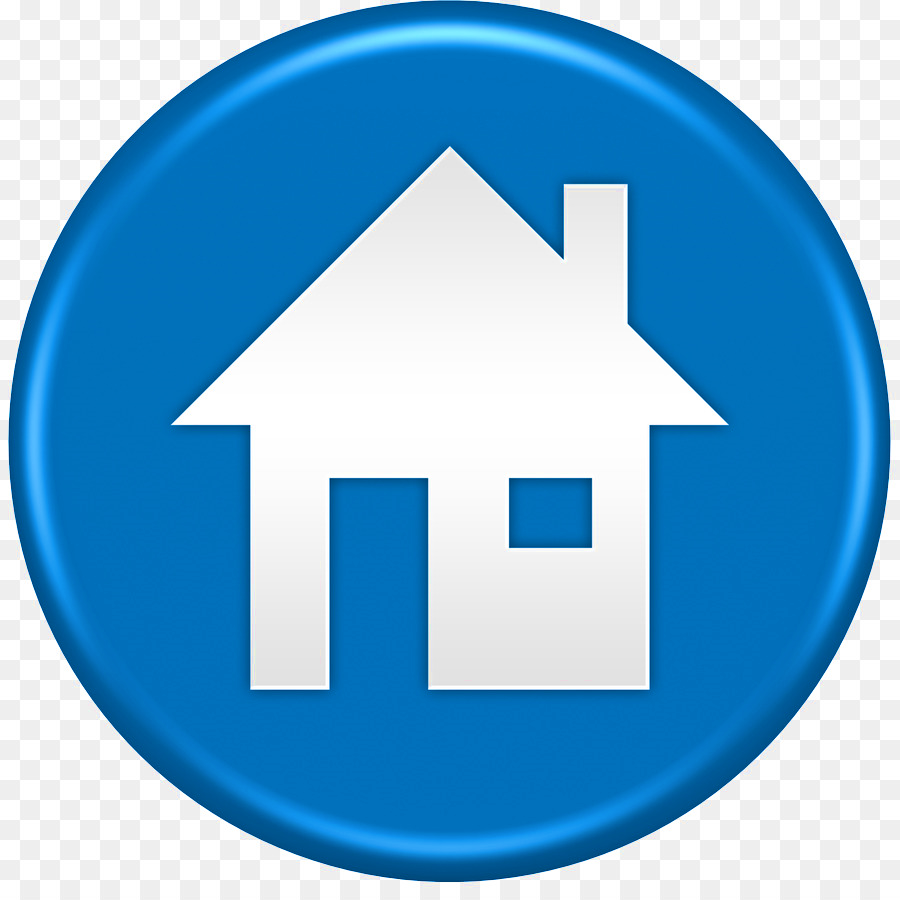 [Speaker Notes: - Divide the class into 2 teams to play “Fabulous sounds”.
- Each team choose one number to go to the question.
- Have pupils look, read and choose the right words that match the sounds.
- Back to the menu for pupils to choose another question.
- Pupils continue their turns until there are not any numbers. 
- The team who gets the most points is the winner.]
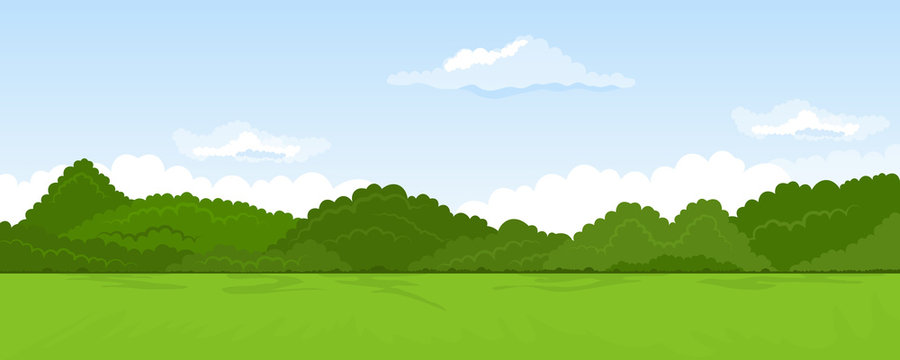 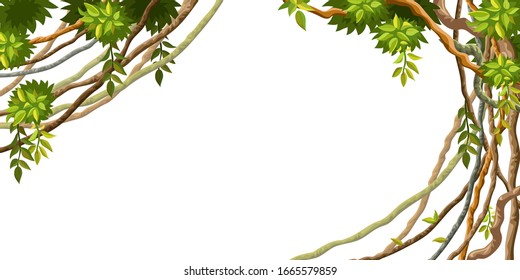 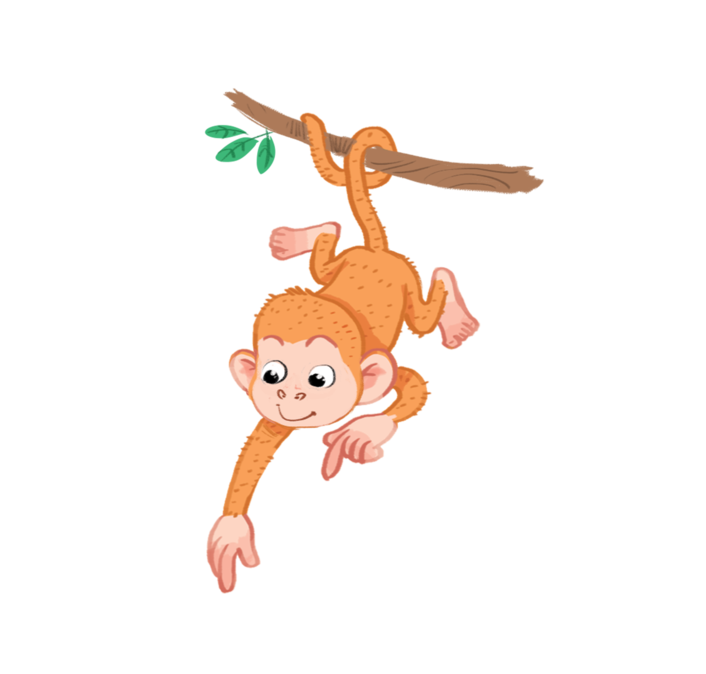 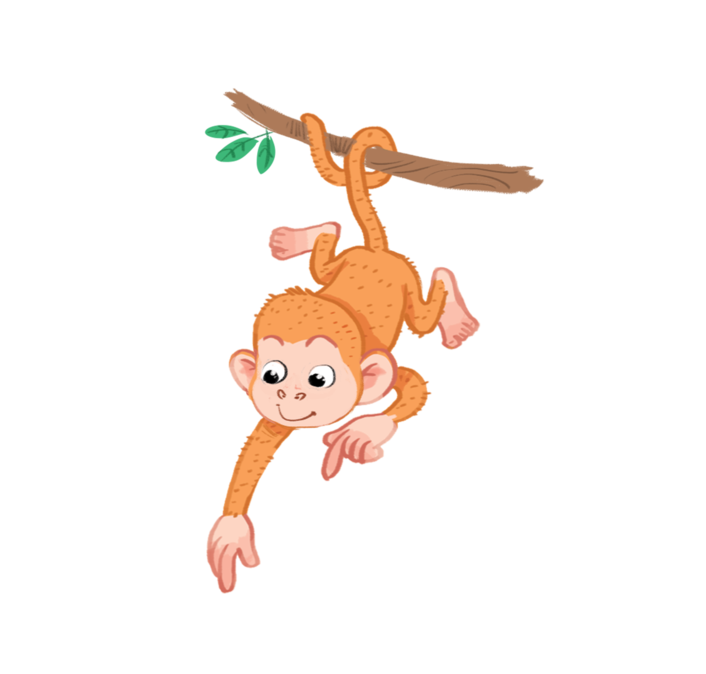 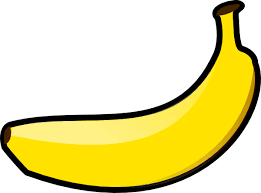 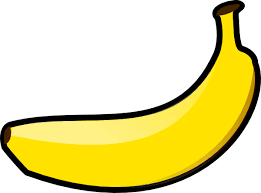 50
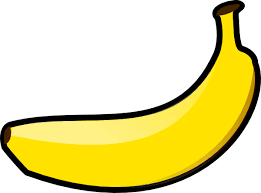 about
O /əʊ/
close
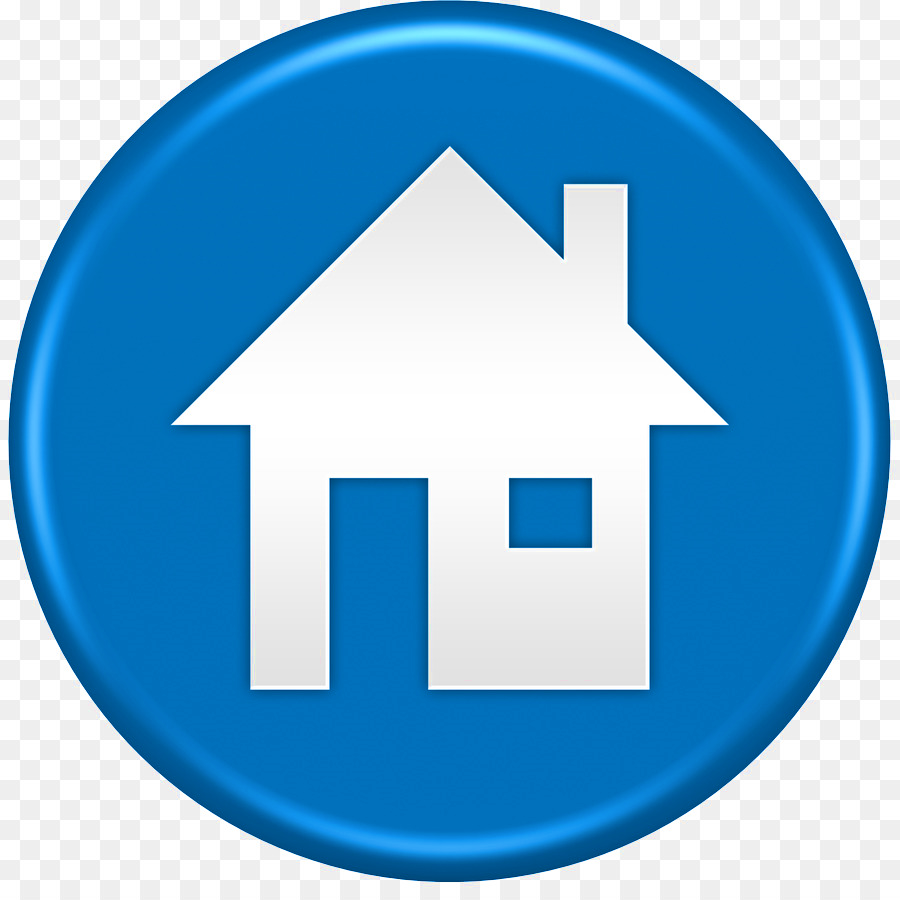 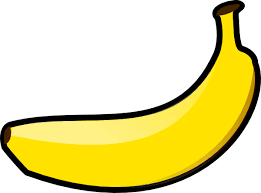 hot
[Speaker Notes: - Click on the home button to go back.]
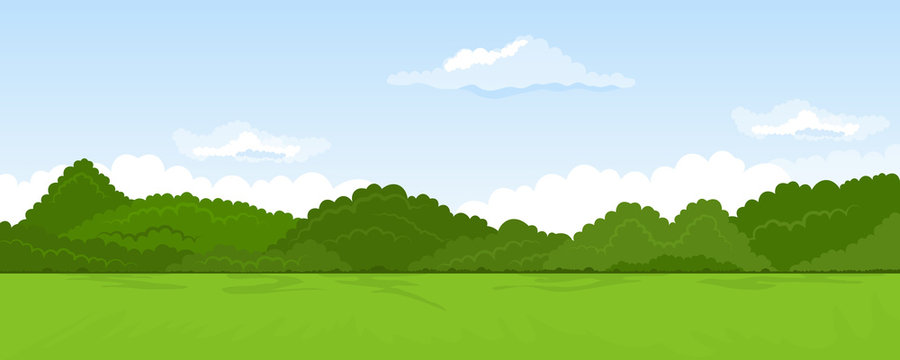 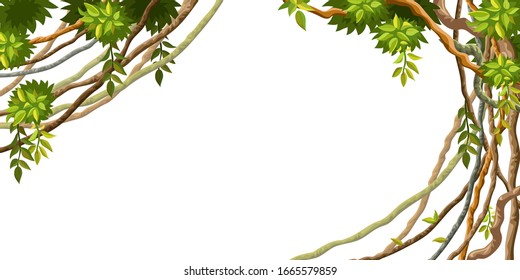 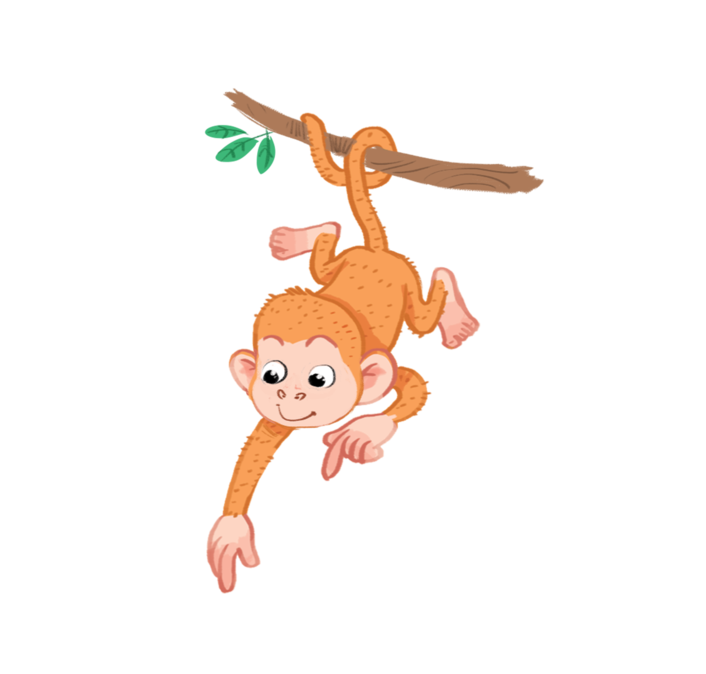 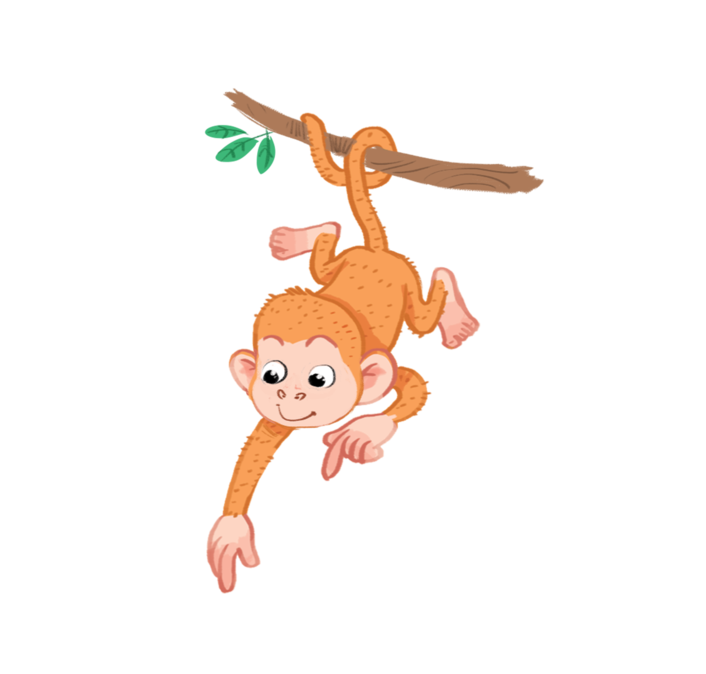 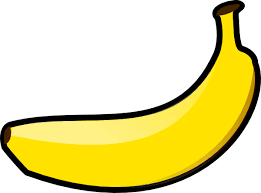 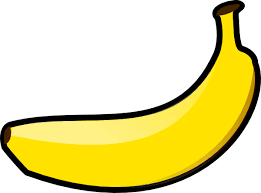 40
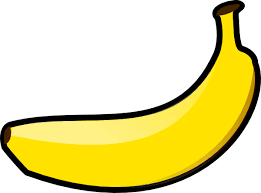 come
O /əʊ/
open
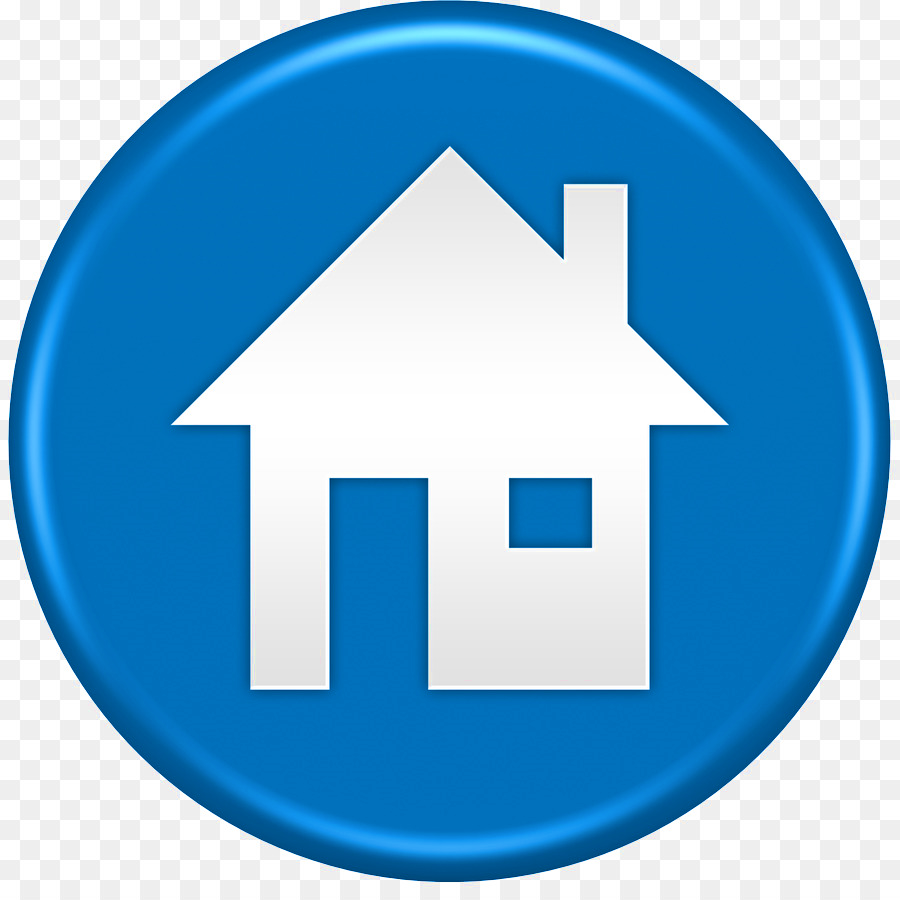 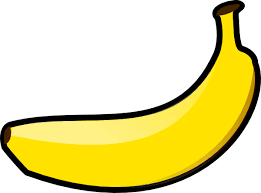 out
[Speaker Notes: - Click on the home button to go back.]
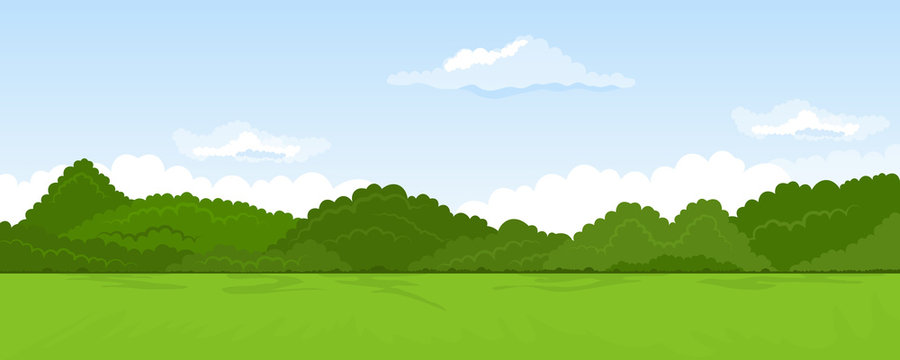 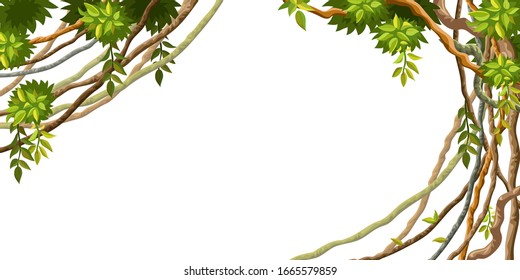 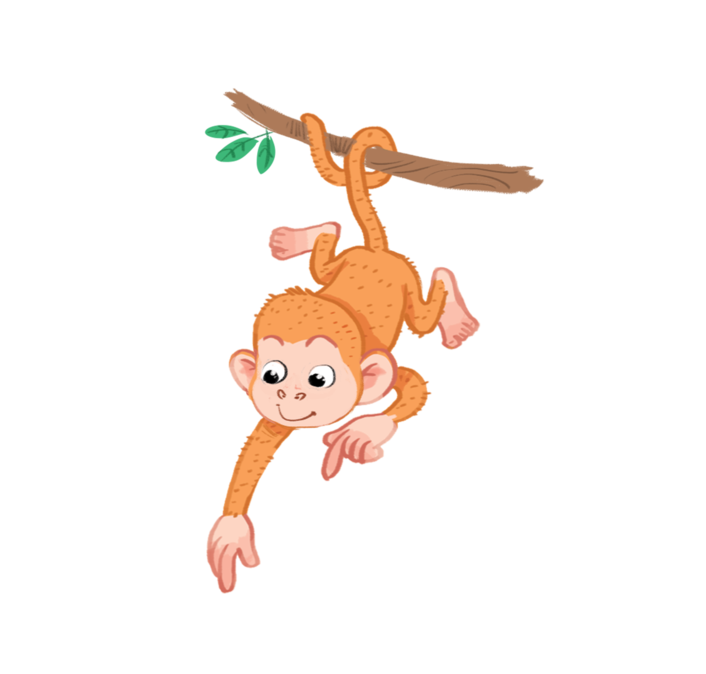 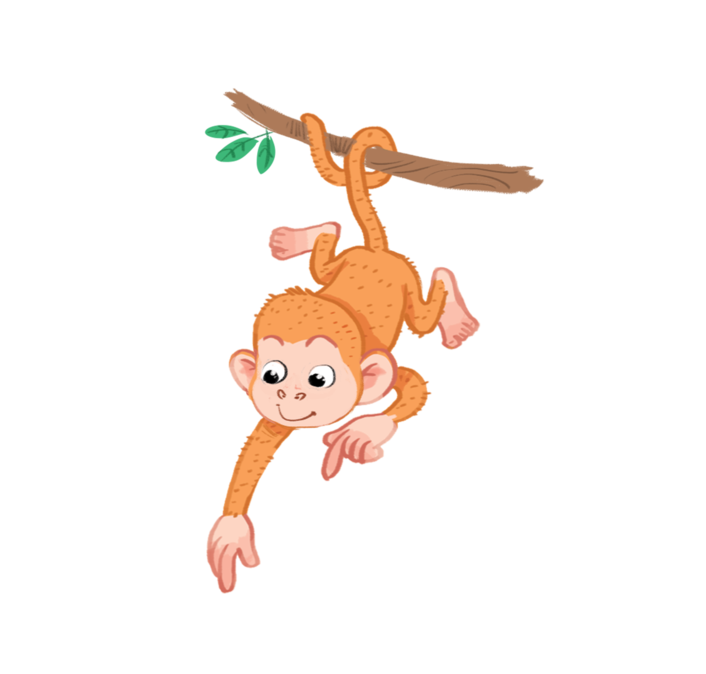 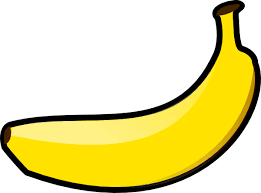 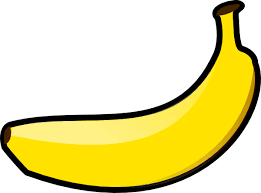 30
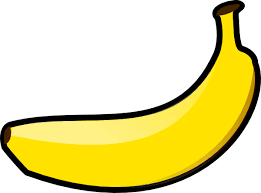 book
O /əʊ/
old
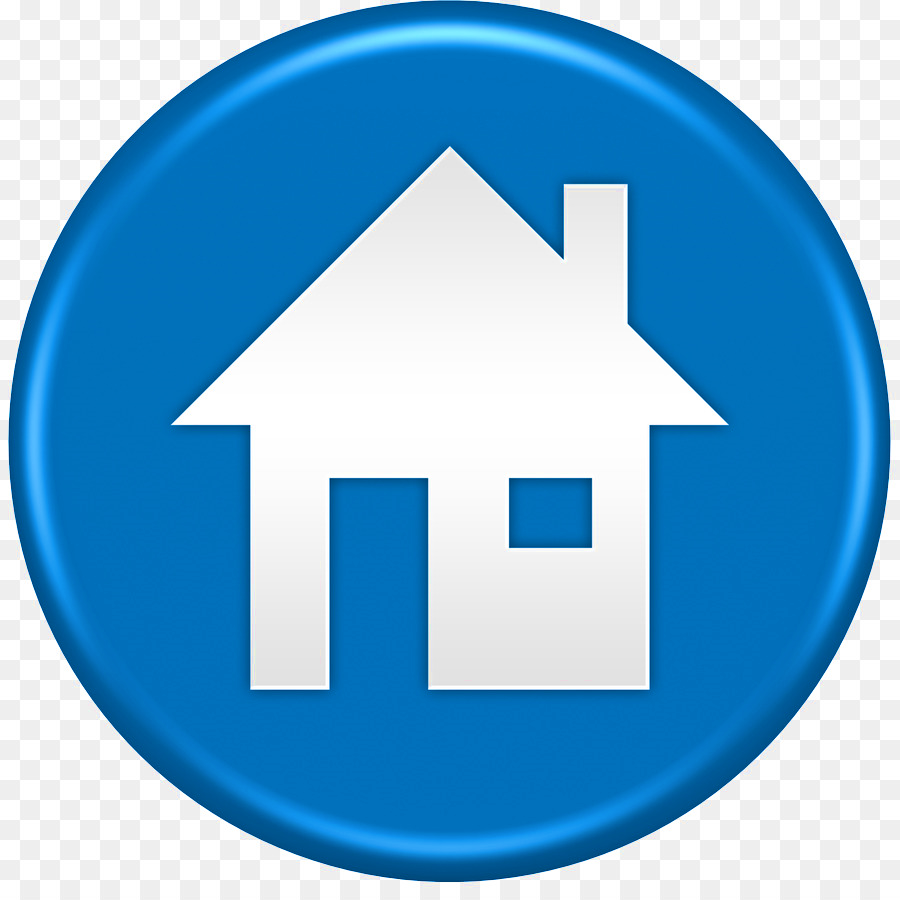 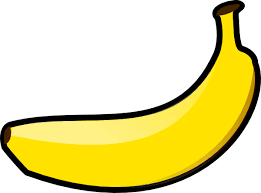 school
[Speaker Notes: - Click on the home button to go back.]
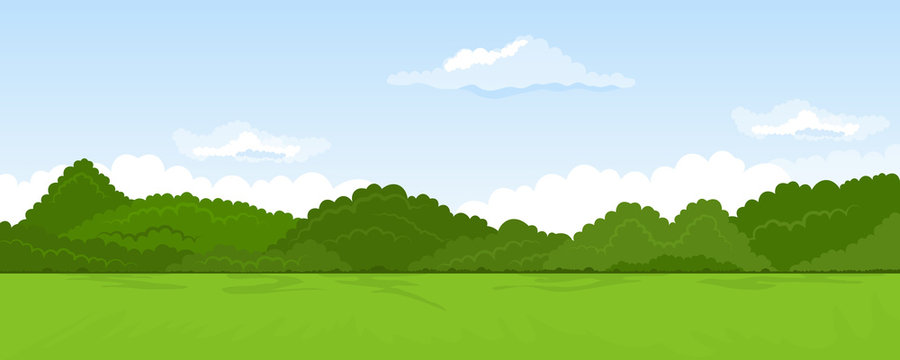 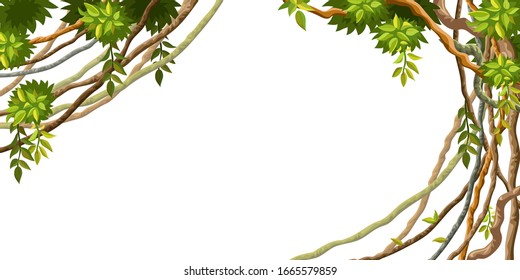 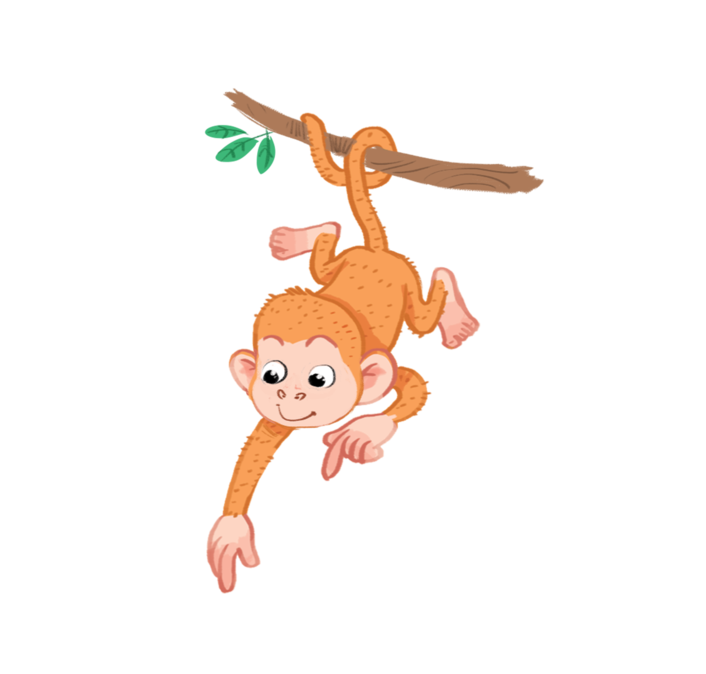 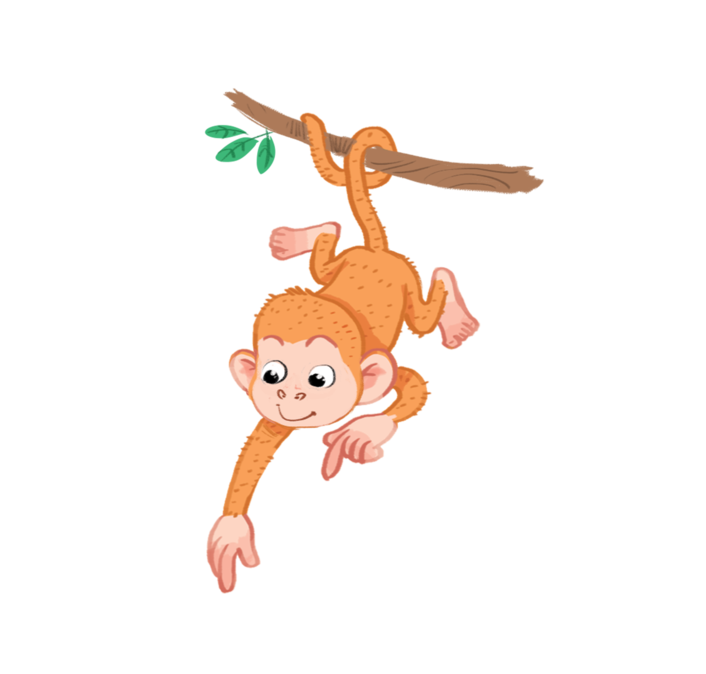 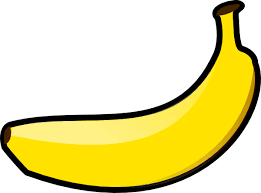 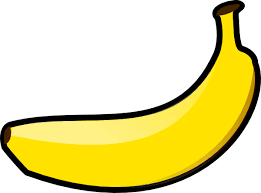 20
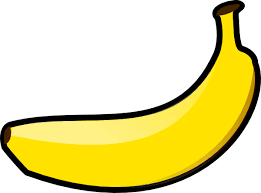 come
O /əʊ/
go
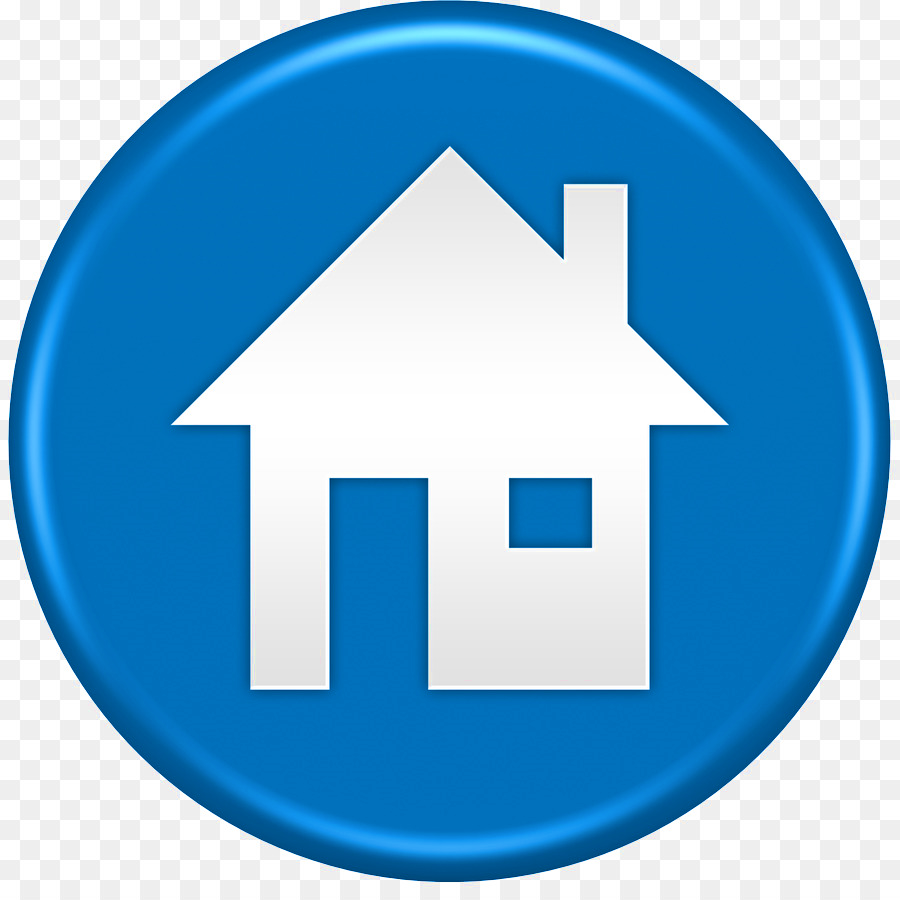 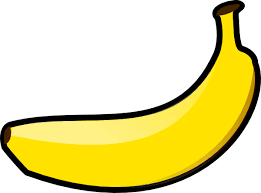 about
[Speaker Notes: - Click on the home button to go back.]
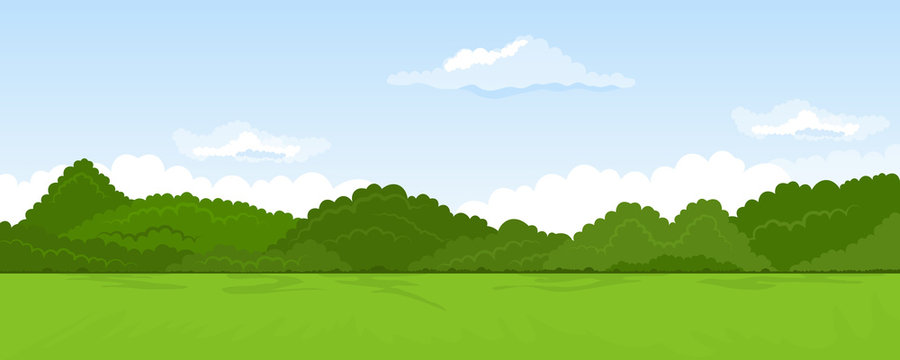 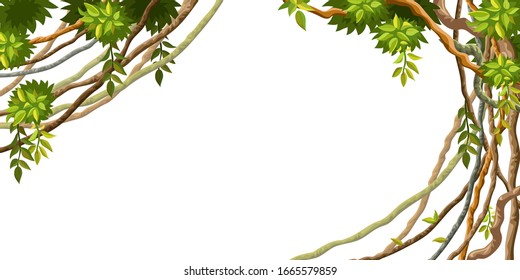 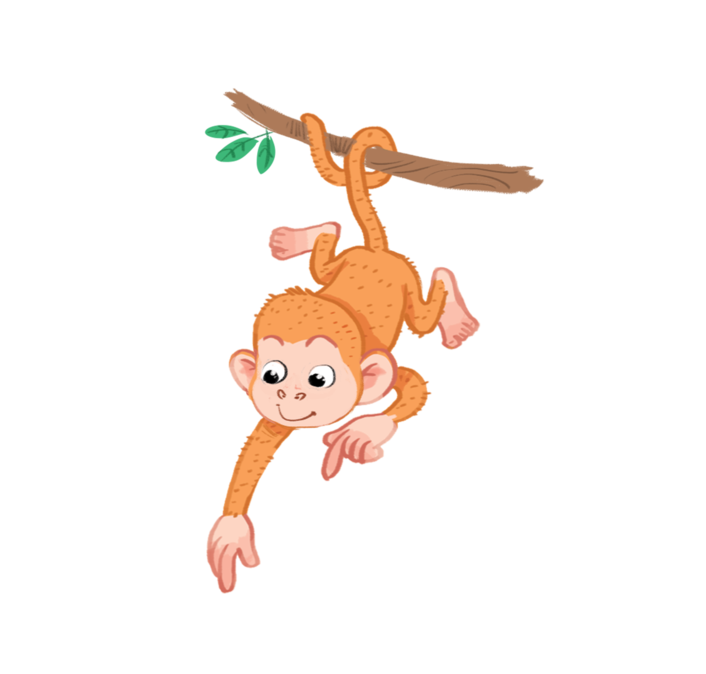 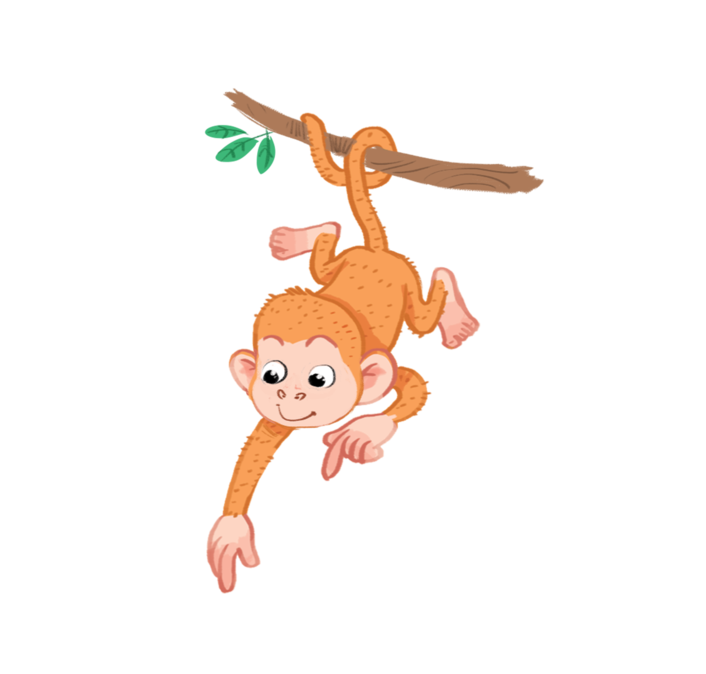 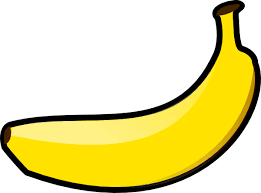 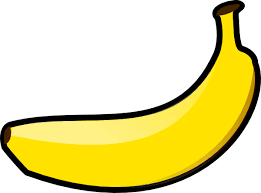 30
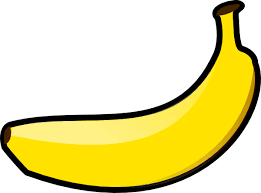 eraser
ure /ʊə(r)/
sure
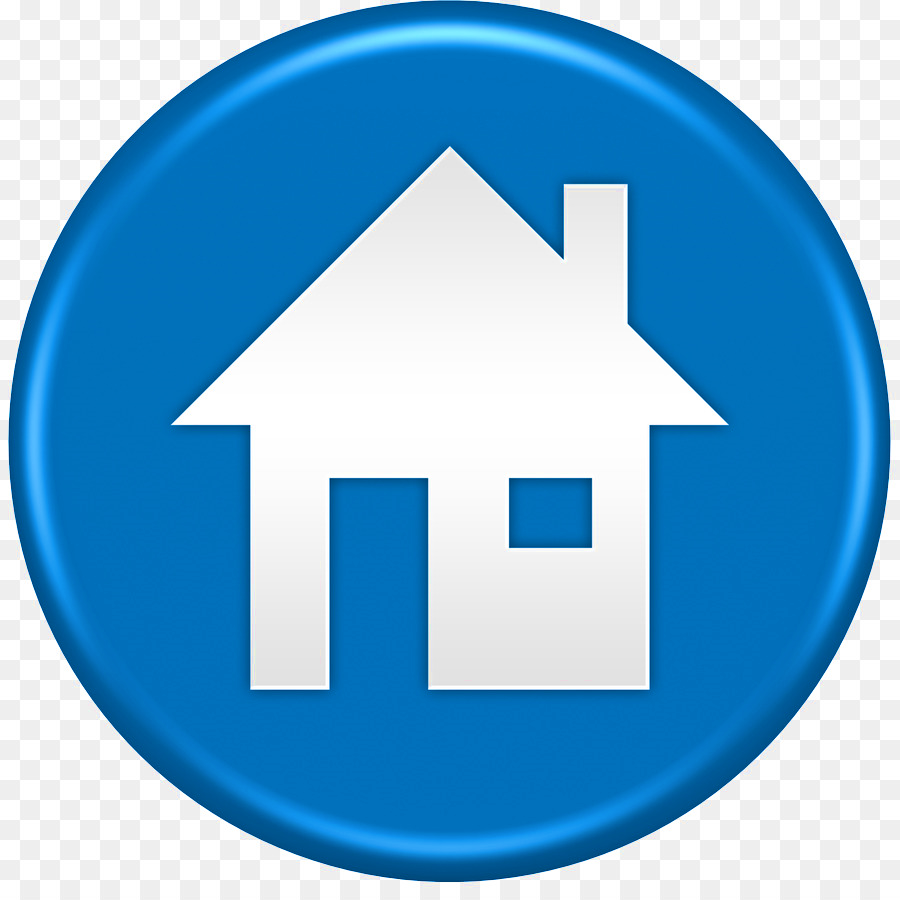 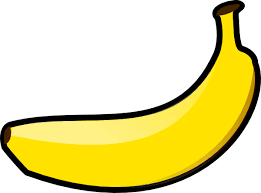 picture
[Speaker Notes: - Click on the home button to go back.]
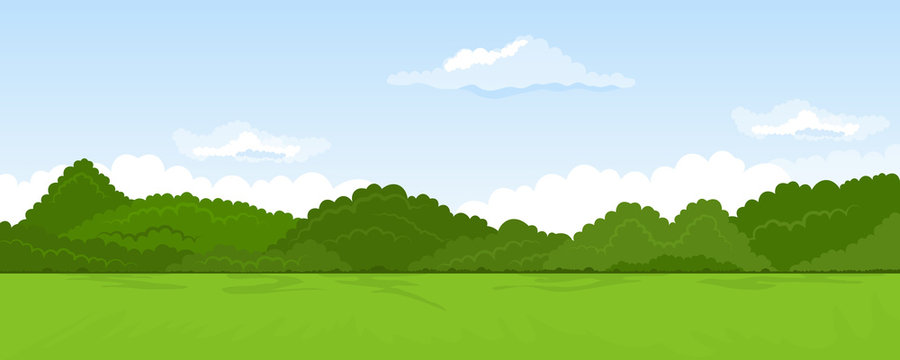 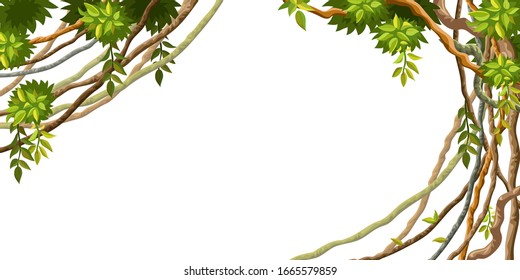 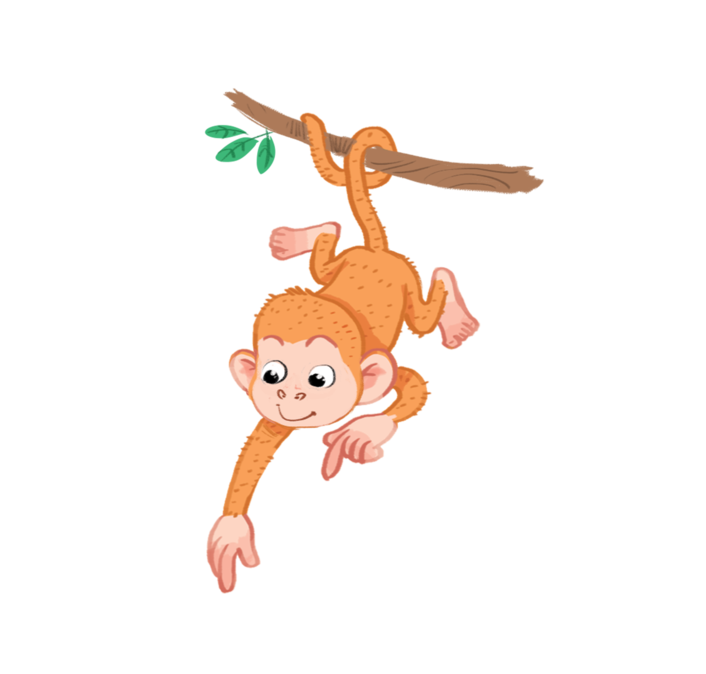 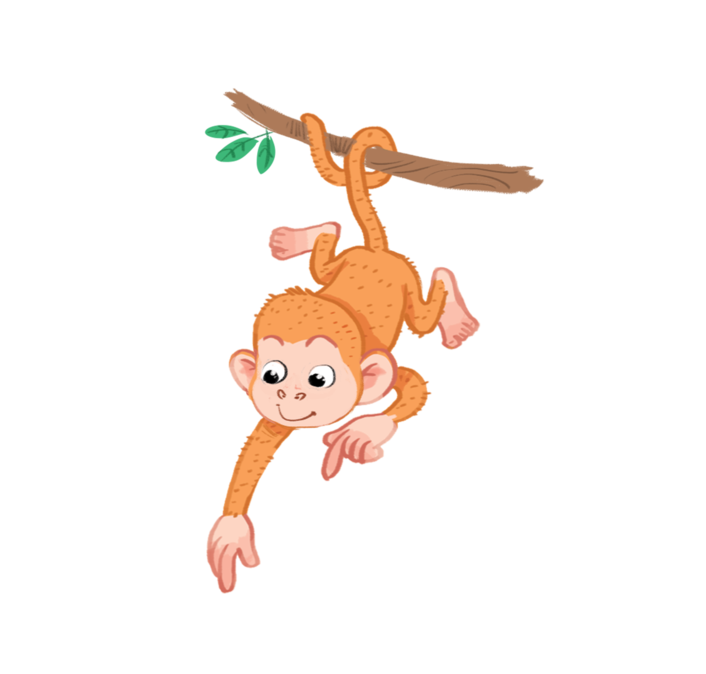 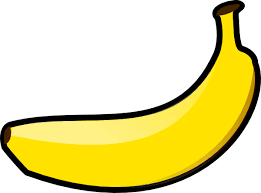 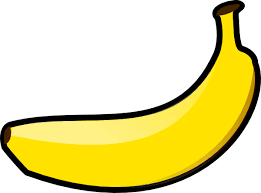 20
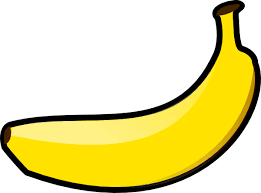 blue
ure /ʊə(r)/
sure
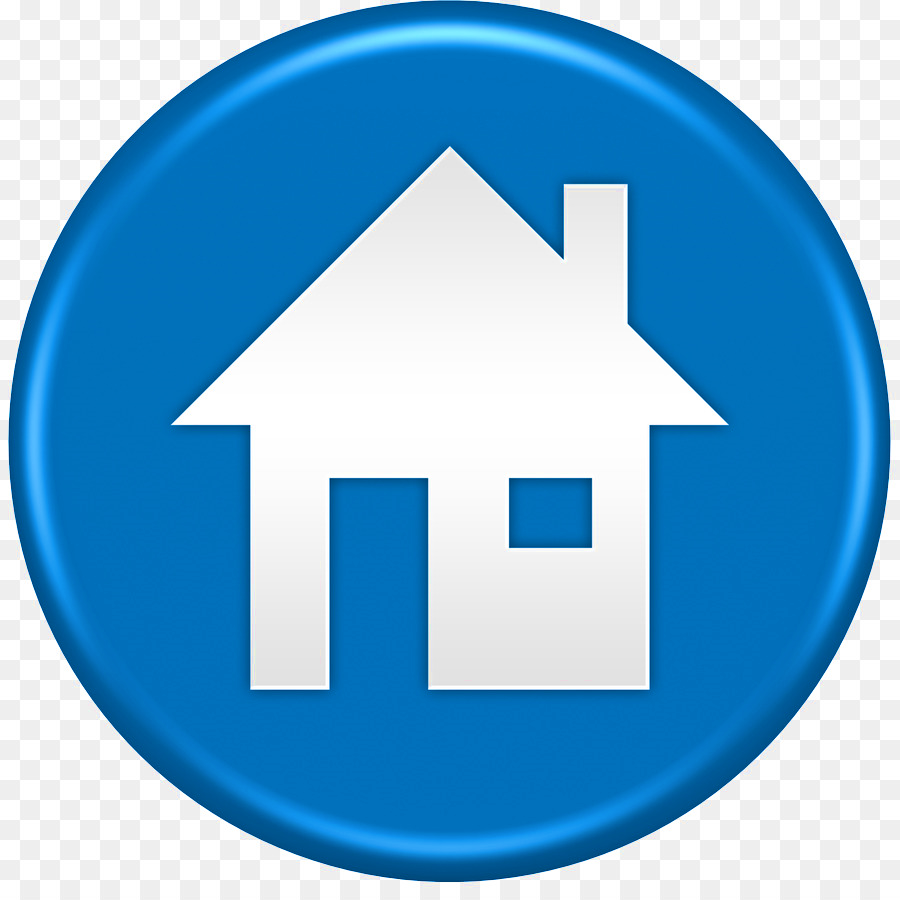 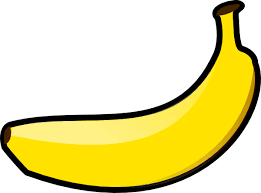 black
[Speaker Notes: - Click on the home button to go back.]
Website: hoclieu.vn
Fanpage: facebook.com/www.tienganhglobalsuccess.vn